APRENDIZAJE GUIADO POR LA EVIDENCIA CIENTÍFICA
EVALUACIÓN FORMATIVA
(practicar la evocación)
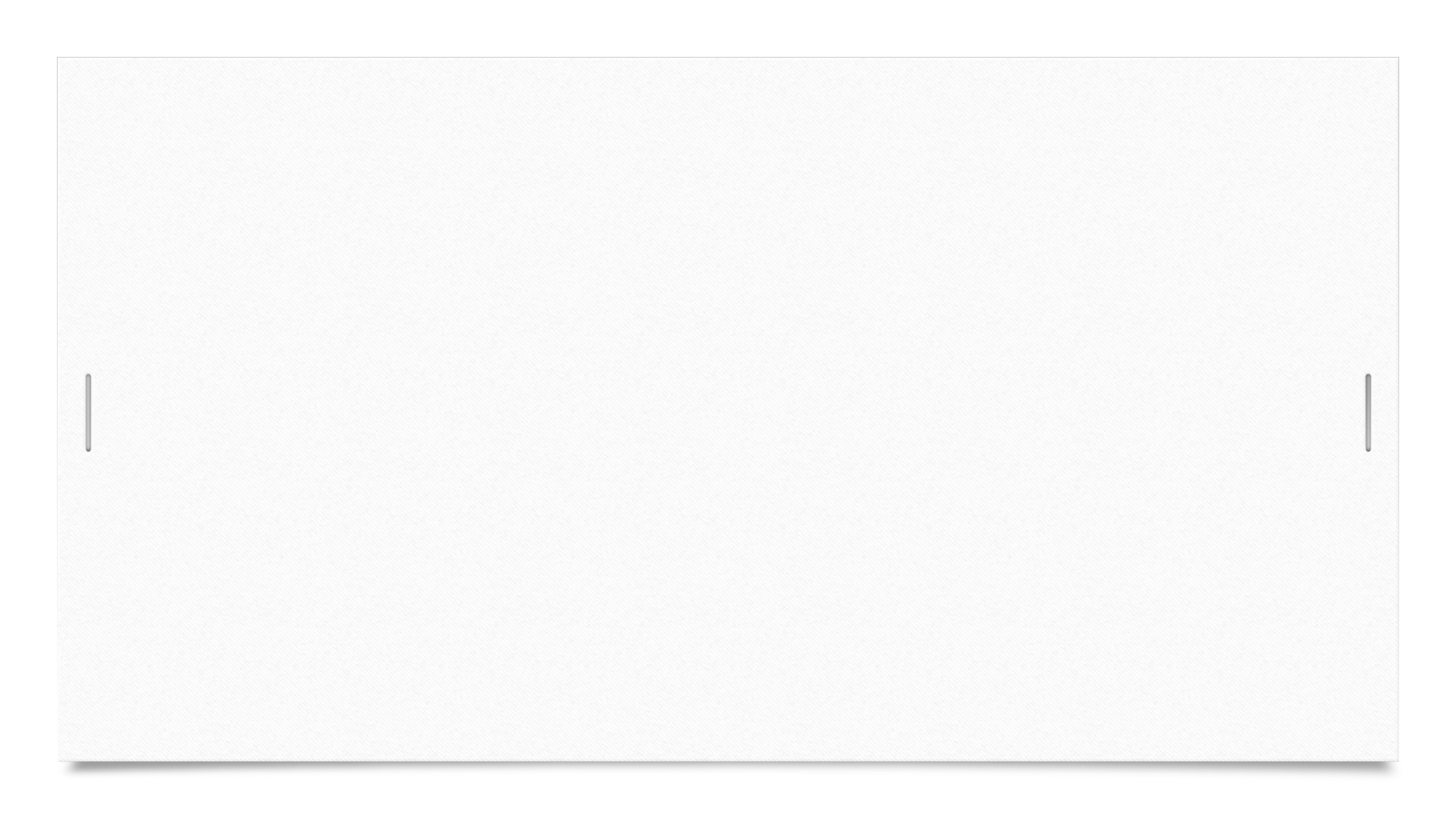 ¿CÓMO APRENDEMOS?
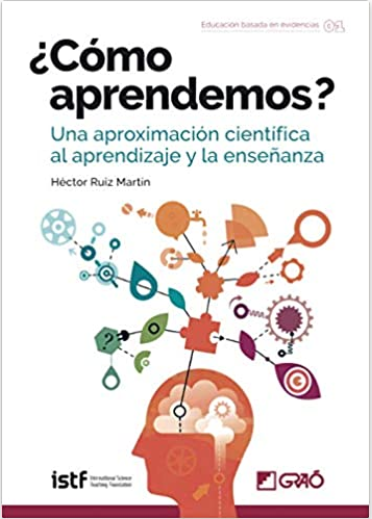 Enseñar es ayudar a aprender
Método científico.
Rigurosidad.
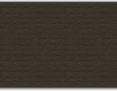 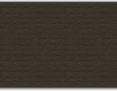 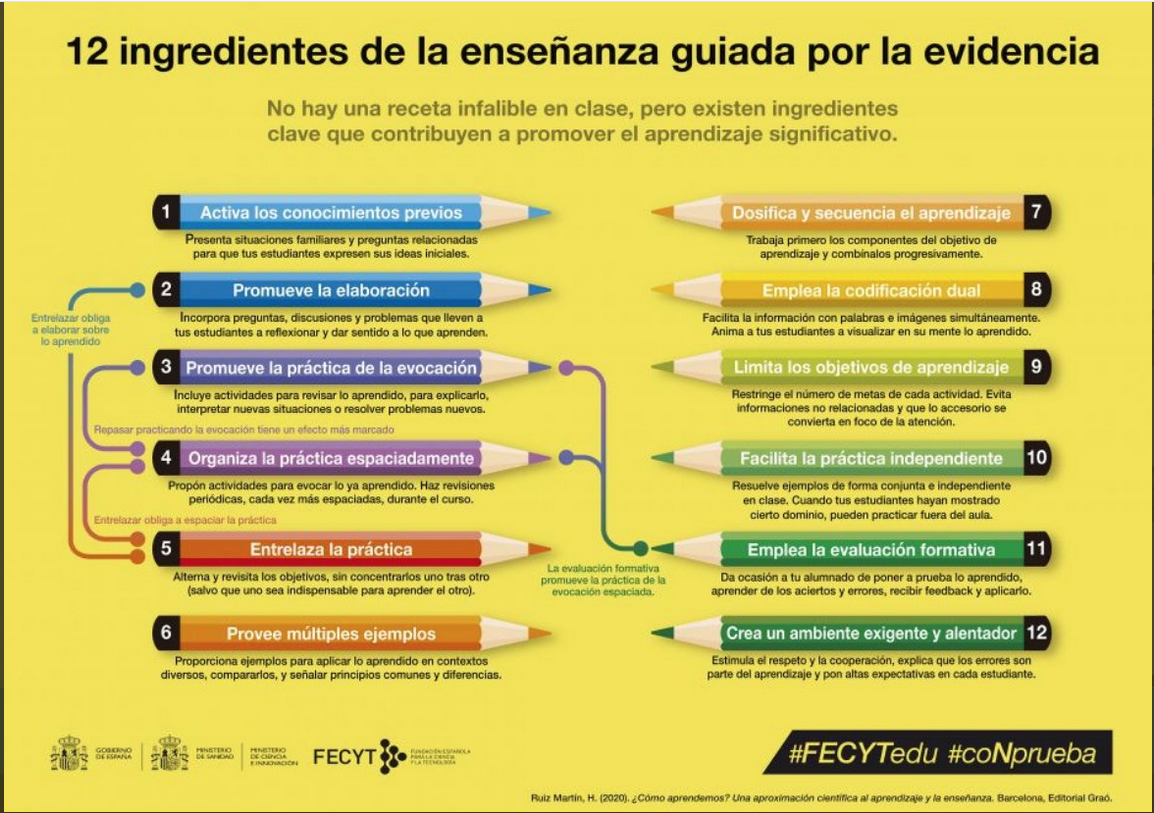 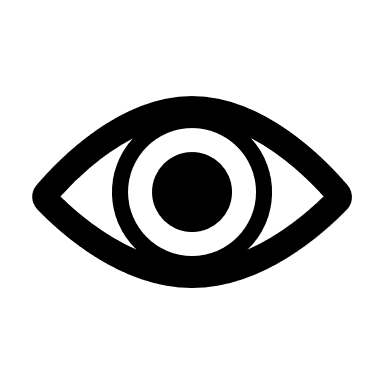 LA EVOCACIÓN
¿Podemos afirmar que hemos aprendido algo si no tenemos la capacidad de recuperarlo de la memoria?
Cuando hablamos de aprendizaje debemos entender que implica tres procesos:
CODIFICACIÓN
ALMACENAMIENTO
EVOCACIÓN
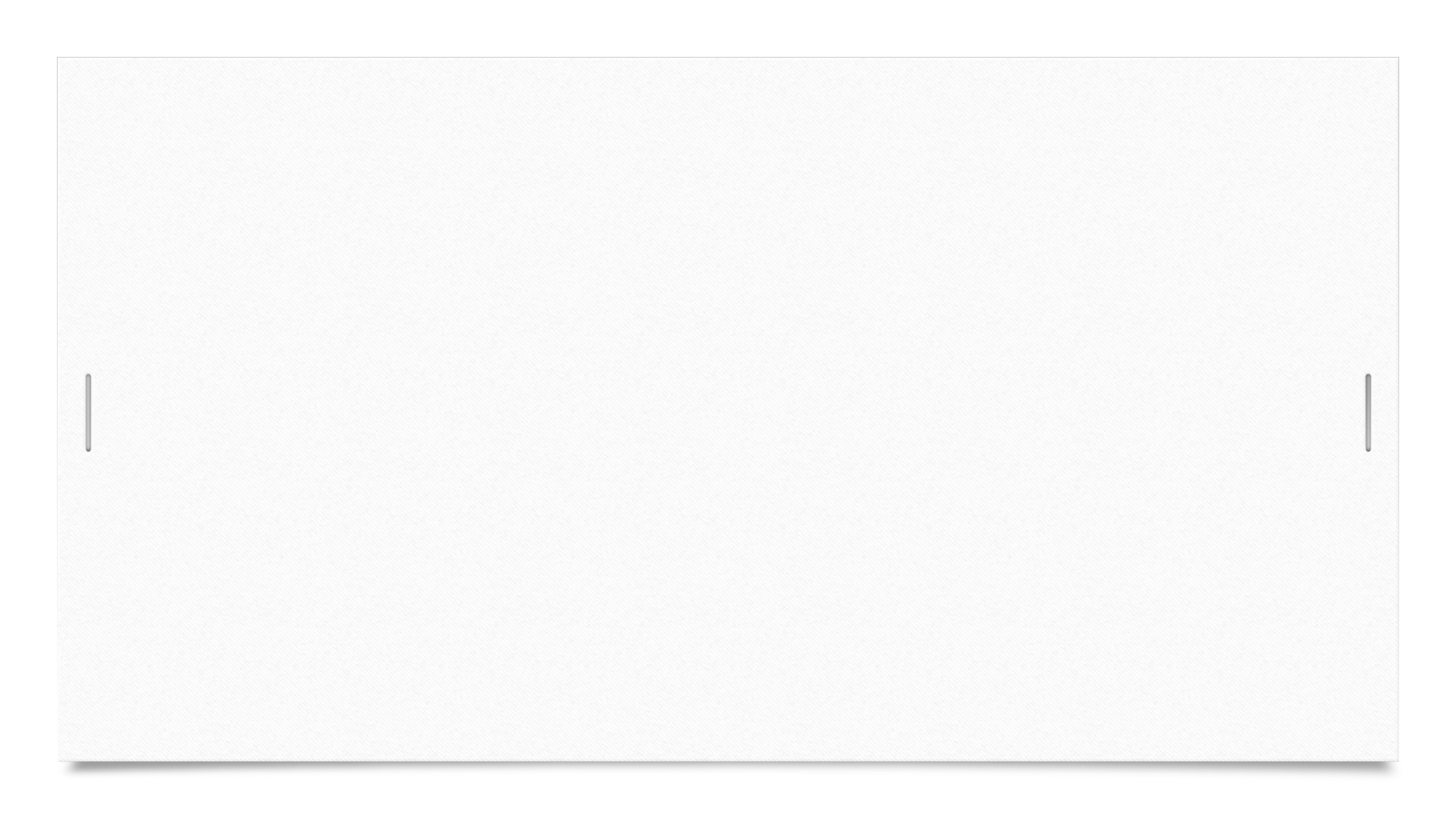 VENTAJAS DE PRACTICAR LA EVOCACIÓN
Practicar la evocación de lo aprendido nos hace aprenderlo mejor.
Los métodos basados en releer, subrayar o copiar nos engañan, se trata de un aprendizaje de corta duración.
La evocación es una práctica de aprendizaje costosa, pero conduce a un aprendizaje de larga duración.
La memoria no es reproductiva, es reconstructiva. 
La evocación no solo mejora el aprendizaje factual.
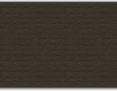 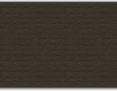 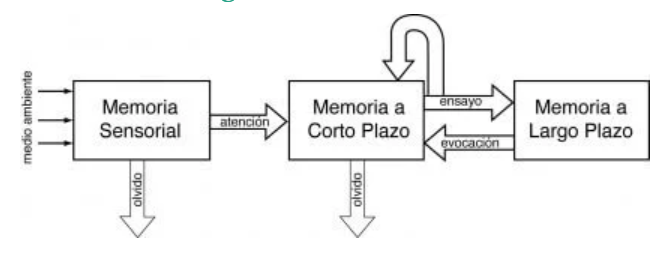 APRENDIZAJE CON COMPRENSIÓN
Aprendizaje activo.
Diferencia entre enseñar y ayudar a aprender.
Activación de conocimientos previos.
Aprendizaje con comprensión.
Diseño de actividades.
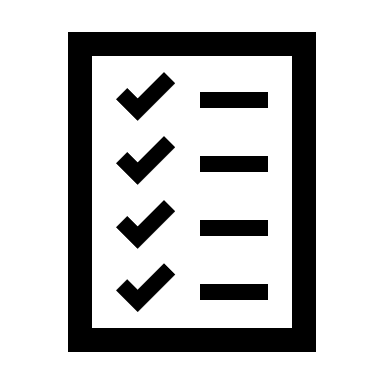 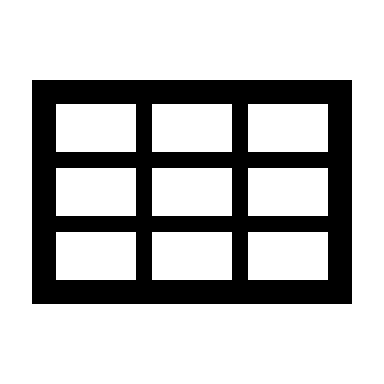 Diversas formas, todas beneficiosas.
Es más efectiva cuando lo aprendido ha empezado a olvidarse.
Una de las prácticas más efectivas son las pruebas de evaluación.
Función formativa.
Feedback.
Ansiedad.
Práctica rutinaria.
MÉTODOS PARA PRACTICAR LA EVOCACIÓN
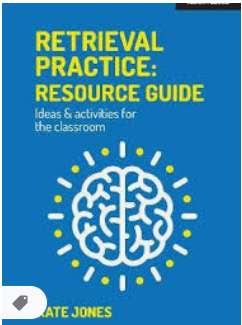 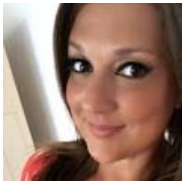 KATE JONES
Profesora de Historia en activo.
Como divulgadora trabaja con profesores de primaria y secundaria dando cursos relacionados con la ciencia del aprendizaje.
Autora de:
Love To Teach: Research and Resources for every classroom
Retrieval Practice: Research and Resources for every classroom.
Retrieval practice: Resource guide
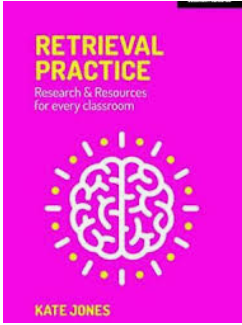 ESTRATEGIAS CONCRETAS
REFLEXIÓN
¿Hago esto en clase? ¿Algo parecido?
¿Qué necesitarías cambiar para encajar estas ideas en tus clases?
PREGUNTAS BISAGRA
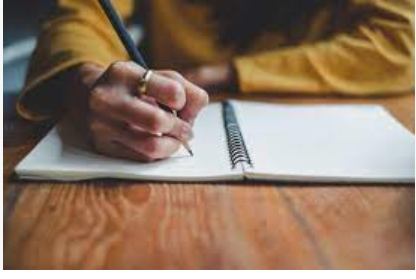 REFLEXIÓN
¿Hago esto en clase? ¿Algo parecido?
¿Qué necesitarías cambiar para encajar estas ideas en tus clases?
FEEDBACK
Objeto: promover acciones por parte del alumnado que lo ayuden a superar la diferencia que separa su desempeño actual del que explicitan los objetivos de aprendizaje.
Naturaleza. ¿Adónde voy? ¿dónde estoy? ¿qué debo hacer ahora?
Efectividad: el alumnado debe conocer y comprender los objetivos de aprendizaje. El feedback debe orientar al alumnado sobre su actual nivel de desempeño y debe proporcionar información clara y precisa sobre qué debe hacer el alumnado para avanzar desde donde se encuentra hasta alcanzar los objetivos.
FEEDBACK: ¿comentarios y/o notas?
Tipos. Positivo/negativo; FT, FP, FM y FA.
Claves para un buen feedback:
Reflexión sobre el proceso
El momento oportuno. 
Cantidad y procedencia
¿Qué dice la investigación sobre las notas y el feedback?
¿Cuál es el número de alumnos a los que se puede aplicar una evaluación formativa de manera sostenible y continuada?
MOTIVACIÓN
FEEDBACK COLECTIVO
El docente realiza todo el procedimiento del feedback
Comentarios parecidos a varixs alumnxs
Para ganar eficiencia.
Sin ejemplos
Con ejemplos
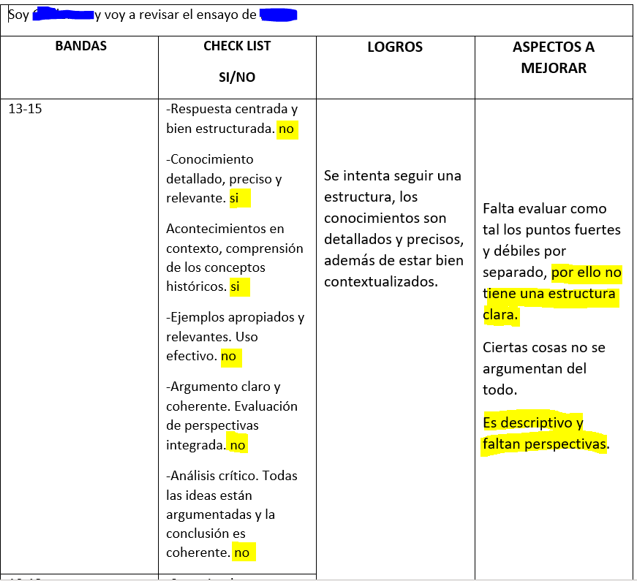 FEEDBACK ENTRE IGUALES
Mayor comprensión de los criterios de éxito.
BIBLIOGRAFÍA
Ruiz Martín, Héctor. ¿Cómo aprendemos? Una aproximación científica al aprendizaje y la enseñanza. Barcelona. Editorial Graó. 2020.
Morales, Mariana; Fernández, Juan. La evaluación formativa. Estrategias efectivas para regular el aprendizaje. España. SM. 2022
Ruiz Martín, Héctor. Conoce tu cerebro para aprender a aprender. Barcelona. Autoeditado 2020.
Jones, Kate. Retrieval practice. Research and resources for every classroom. Melton. Editorial John Catt. 2019
Jones, Kate. Retrieval practice:resource guide. Ideas and activities for the classroom.  Melton. Editorial John Catt. 2021
https://investigaciondocente.com/
https://www.fecyt.es/es/FECYTedu/12-principios-de-la-ensenanza-guiada-por-la-evidencia 
https://www.retrievalpractice.org/ 
https://lovetoteach87.com/ 
https://www.historyskills.com/ 
https://www.mcguffineducativo.es/
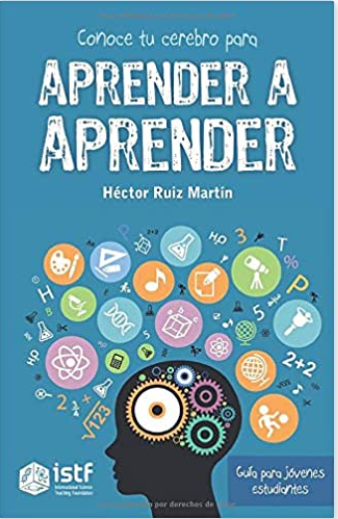 MEMORIA
Capacidad que tiene el cerebro para generar recuerdos o para aprender cualquier cosa, desde un nuevo conocimiento a una destreza.
PREGUNTAS BISAGRA
En formato diverso: test, pregunta corta, rellena el hueco, etc.
Nos indica el nivel de comprensión de cada alunmx ya que todxs la responderán.
De las respuestas incorrectas debemos inferir la causa del error, por lo que…
Diseñaremos la pregunta teniendo en cuenta errores comunes
Se plantea de manera ágil en una clase (5 minutos)
Sirve para decidir si se debe continuar con la clase o si hay que hacer una parada para clarificar antes de continuar
Ejemplos pregunta bisagra
¿En qué año cayó el Imperio romano de Occidente?
476 d.C
480 d.C
585 d.C
440 d.C
¿Cuál es la causa principal de la caída del Imperio romano?
La muerte del emperador.
La invasión de un imperio enemigo.
Las crisis económicas y sociales que debilitaron los cimientos del imperio.
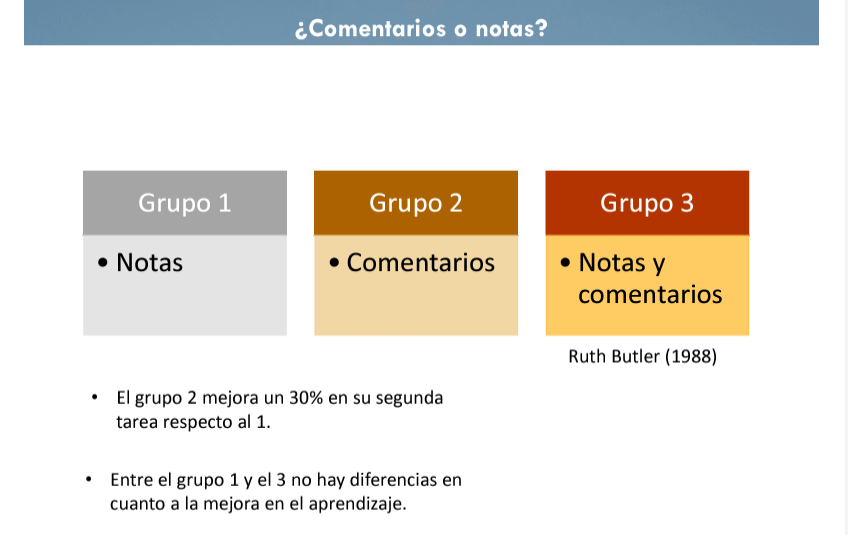 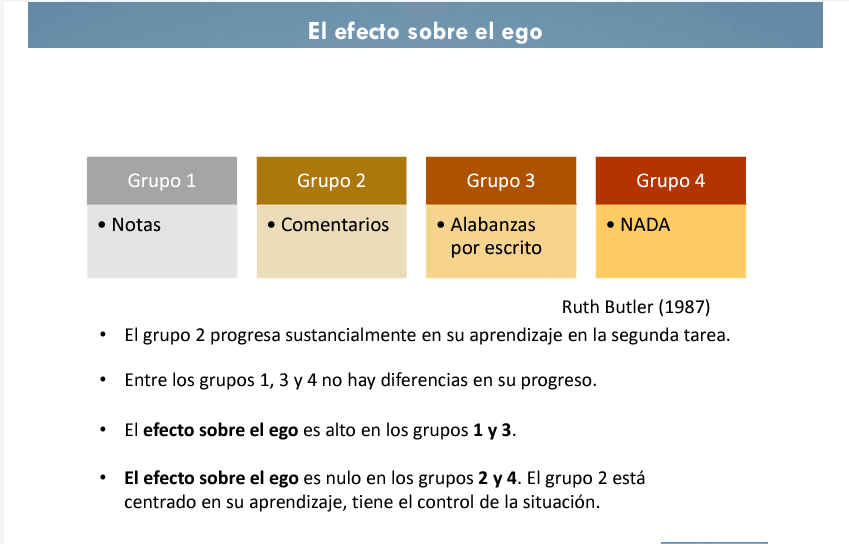 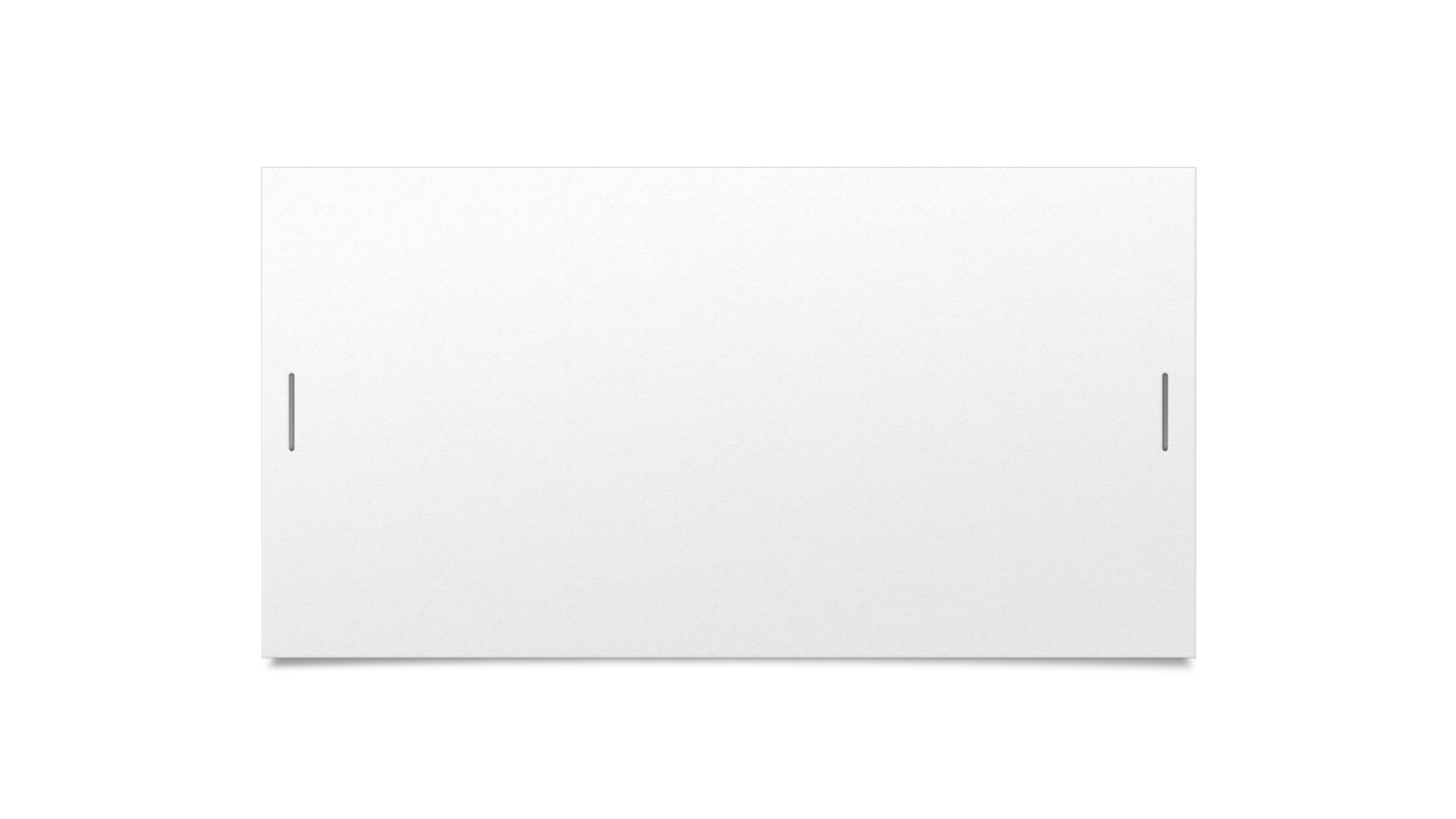 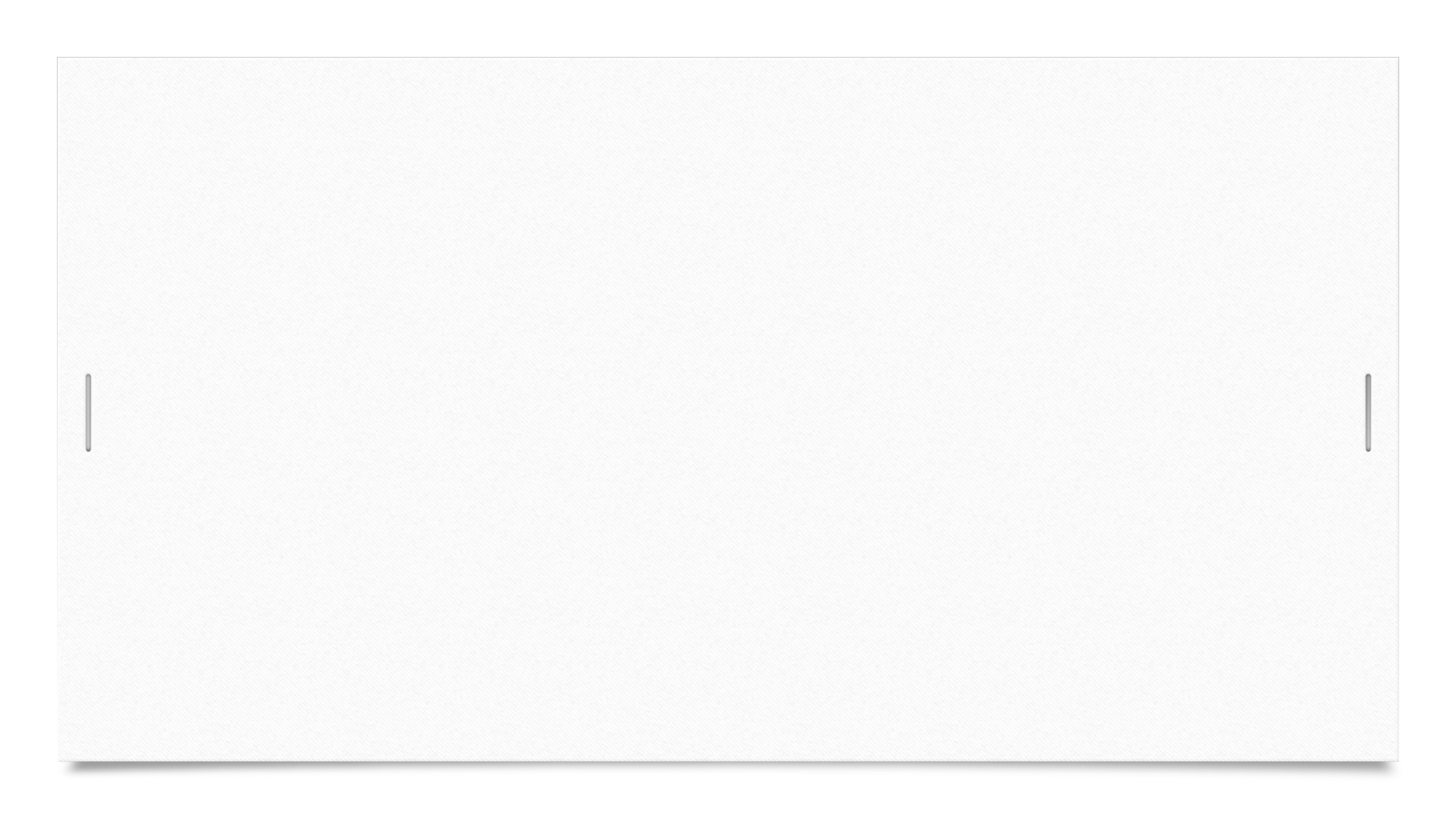 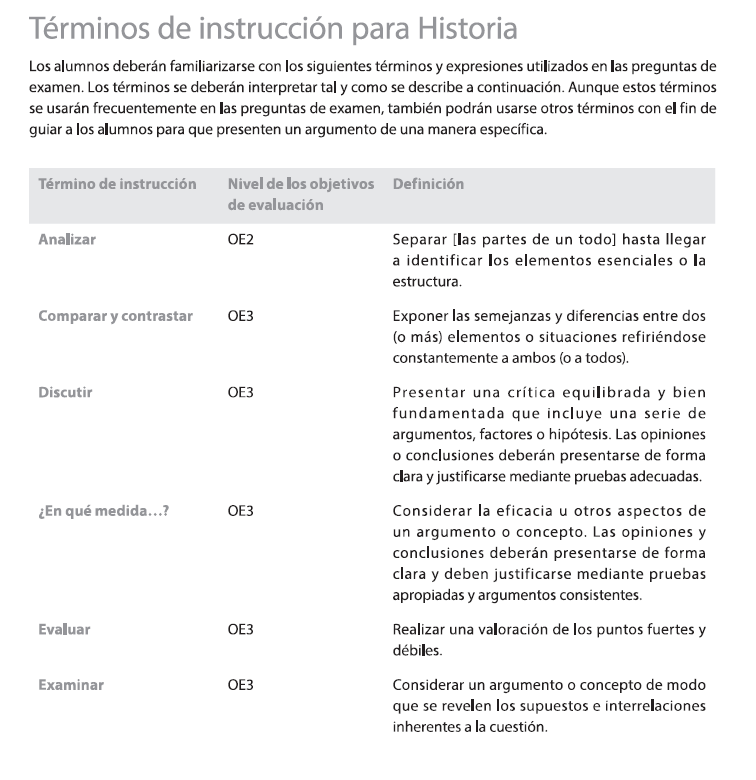 TÉRMINOS DE INSTRUCCIÓN
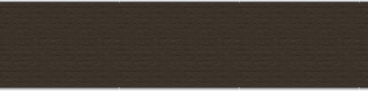 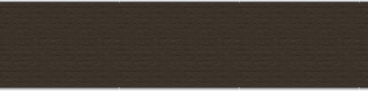 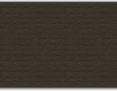 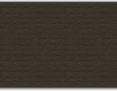 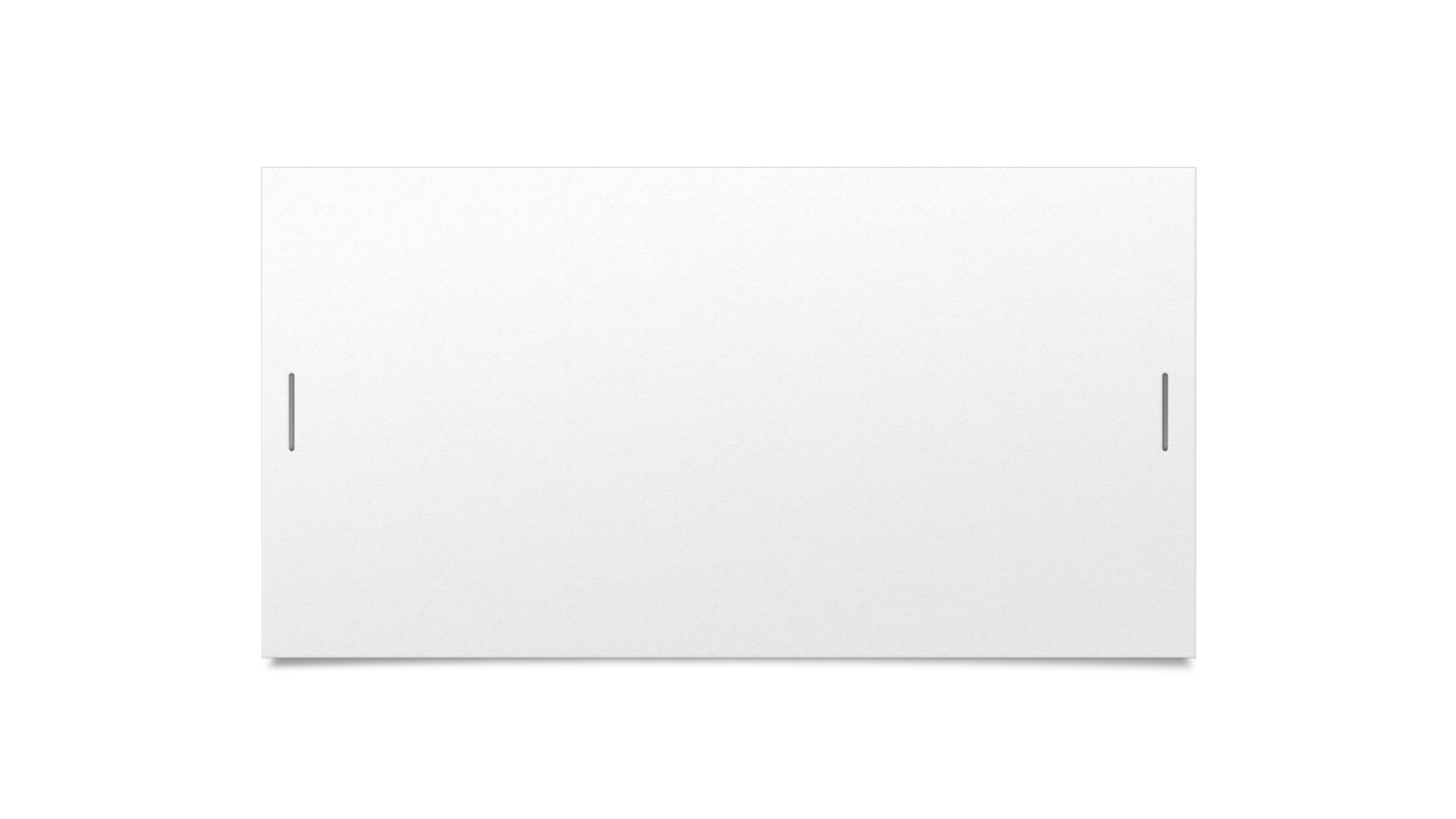 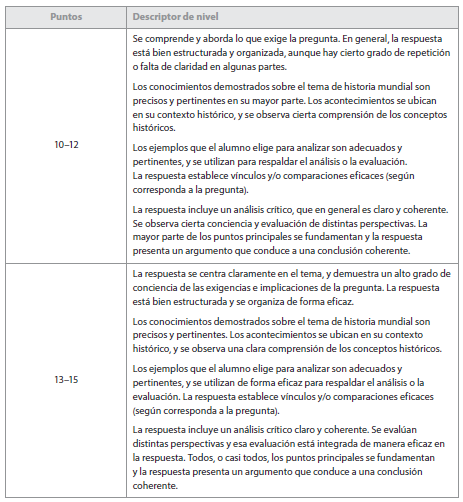 BANDAS DE CALIFICACIÓN
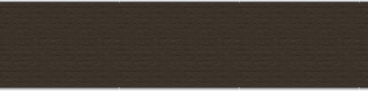 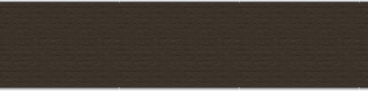 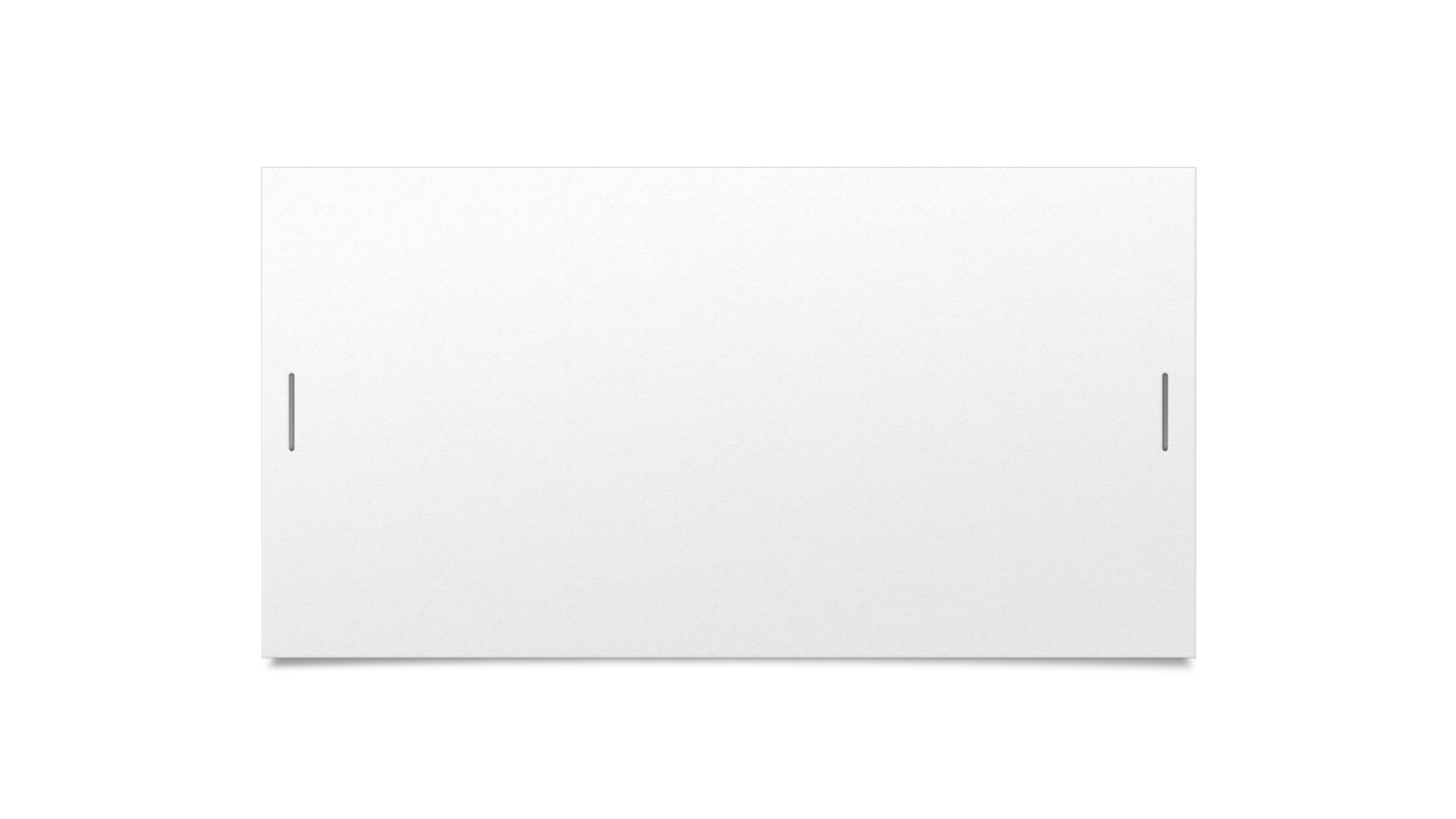 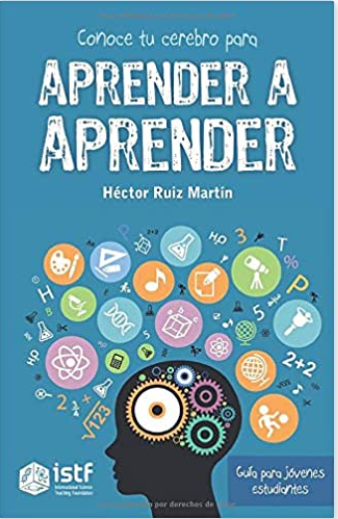 APRENDER A APRENDER
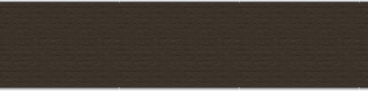 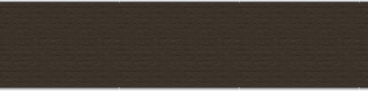 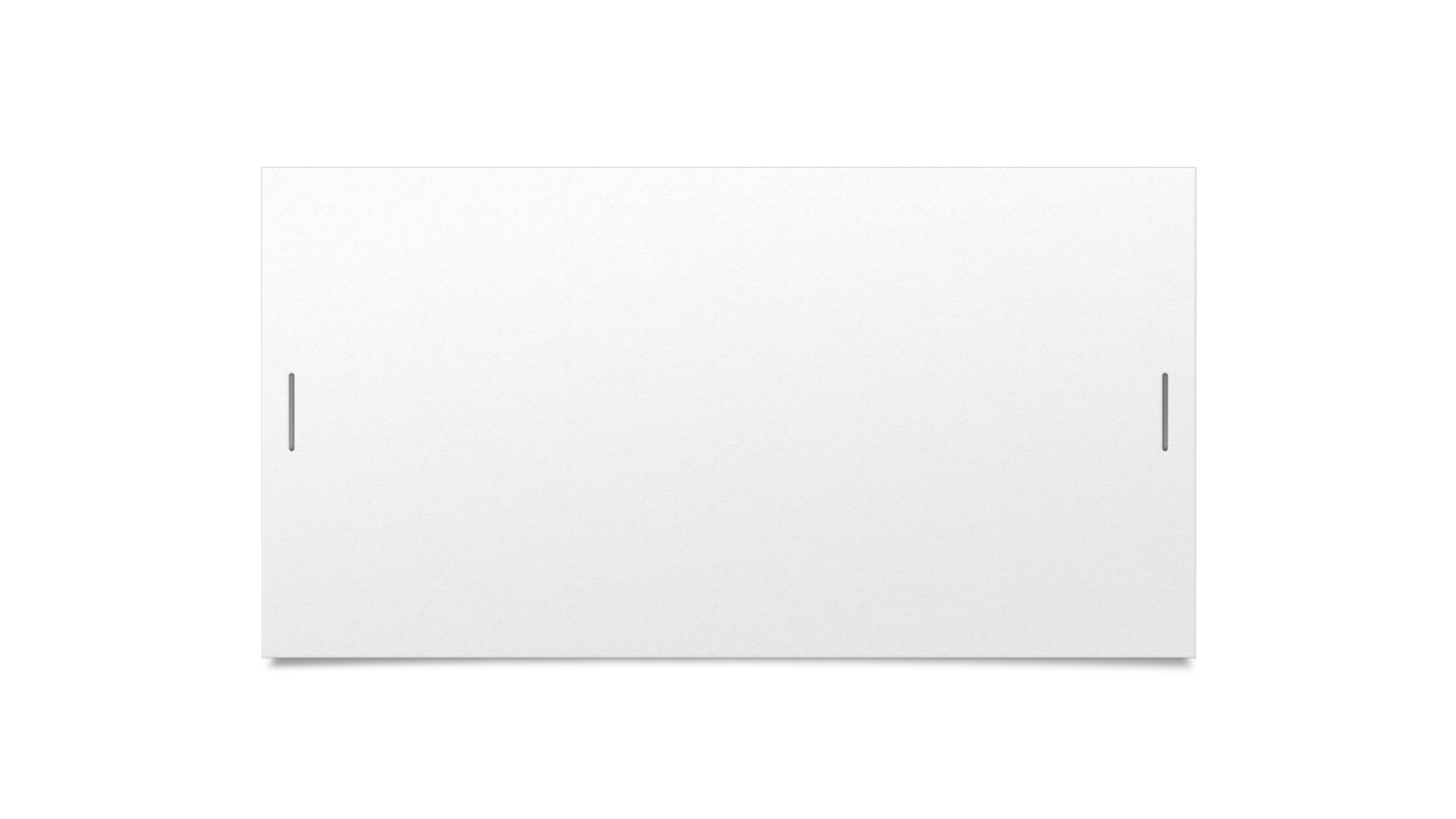 CARTEL PARA RECUPERAR
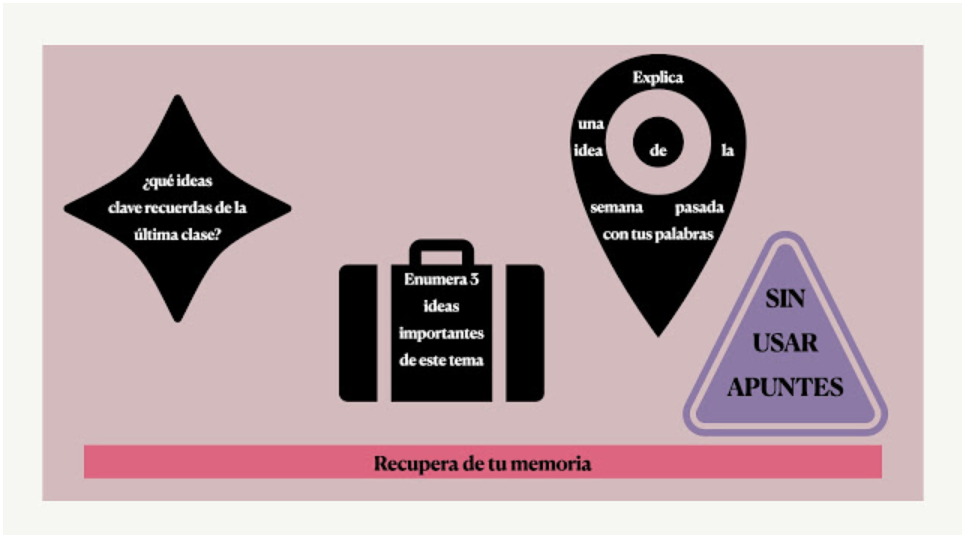 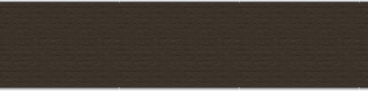 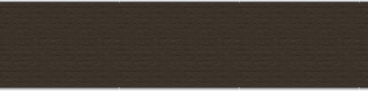 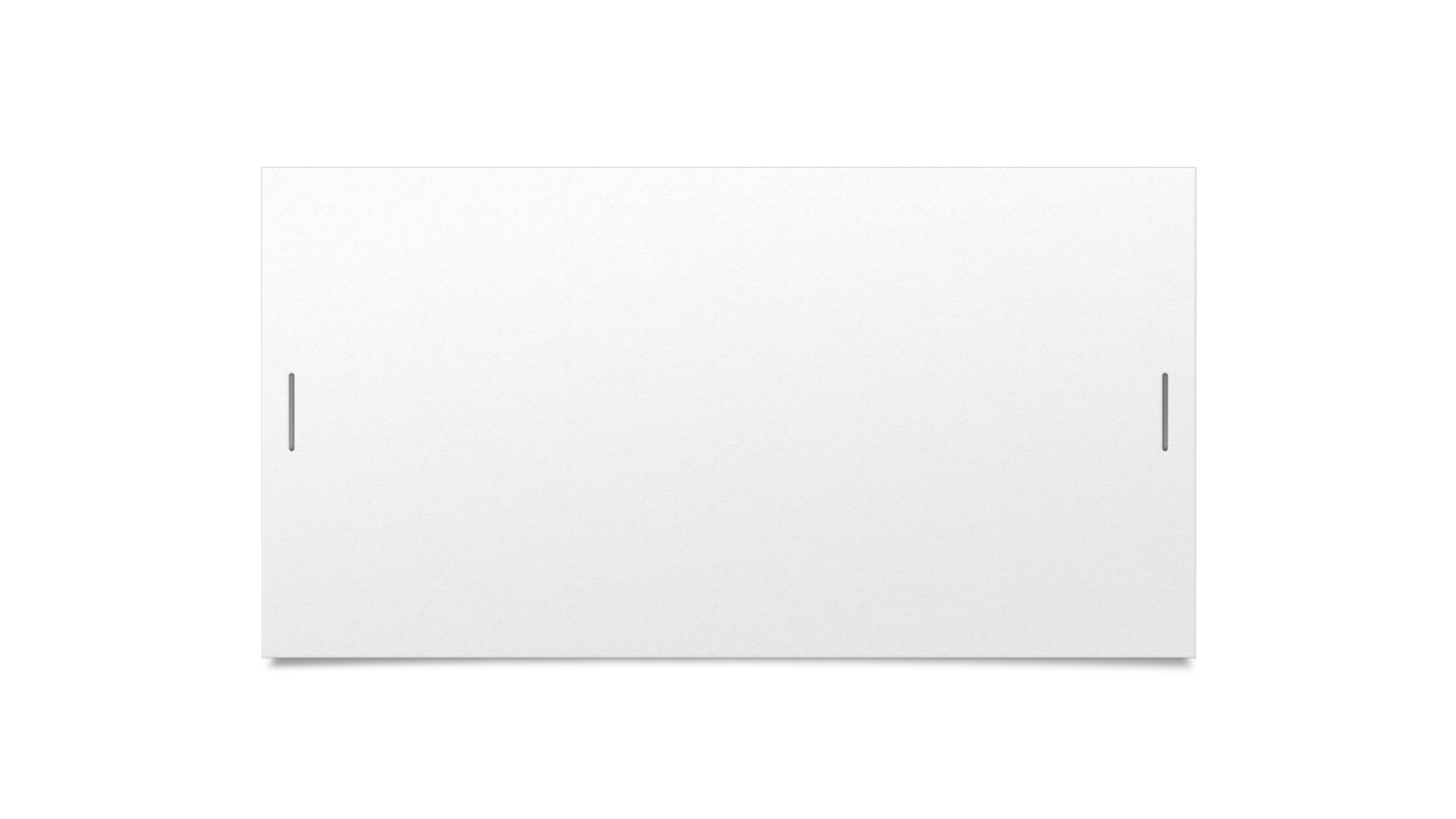 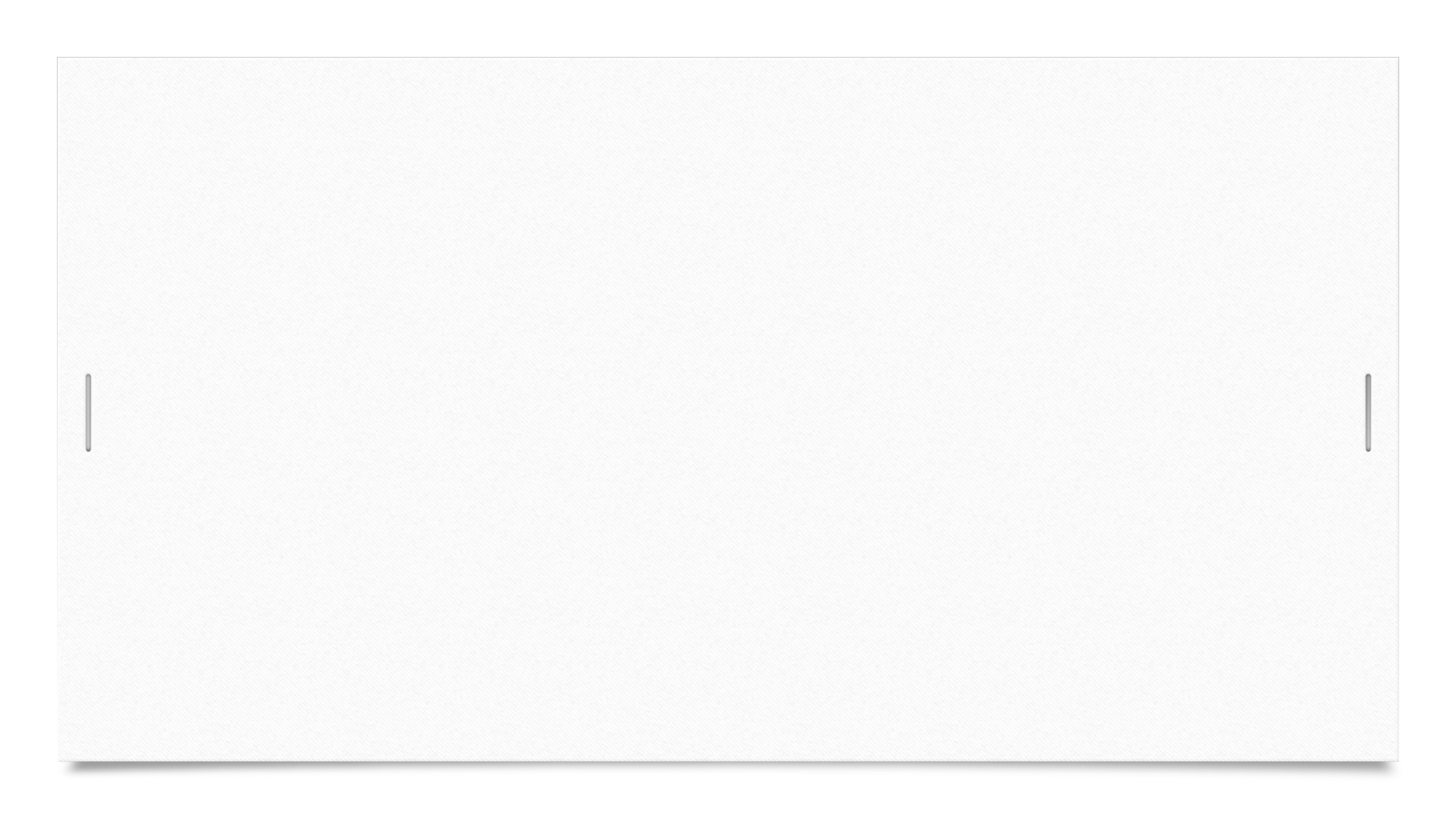 DESCODIFICACIÓN DUAL
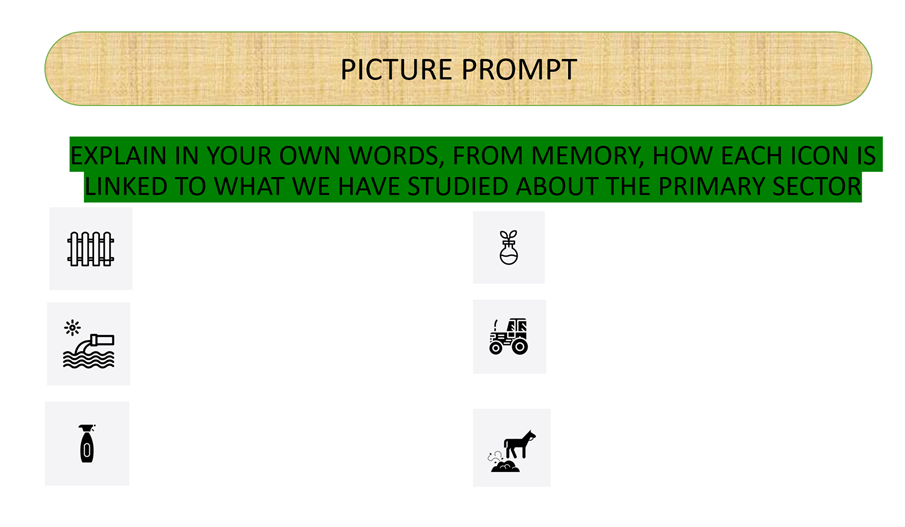 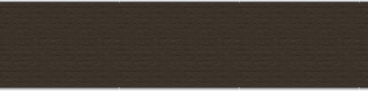 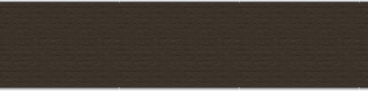 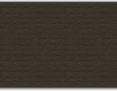 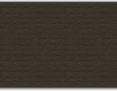 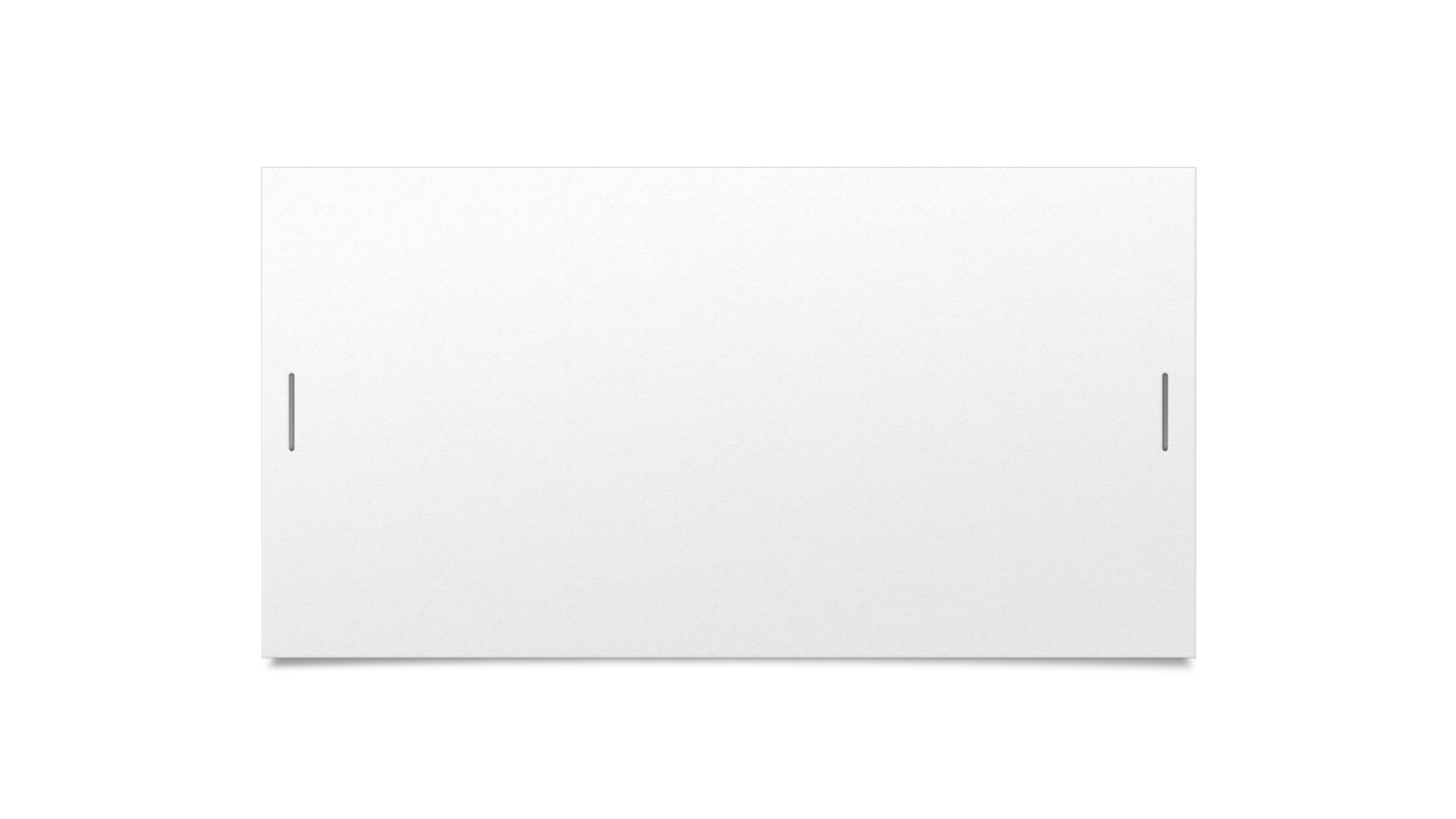 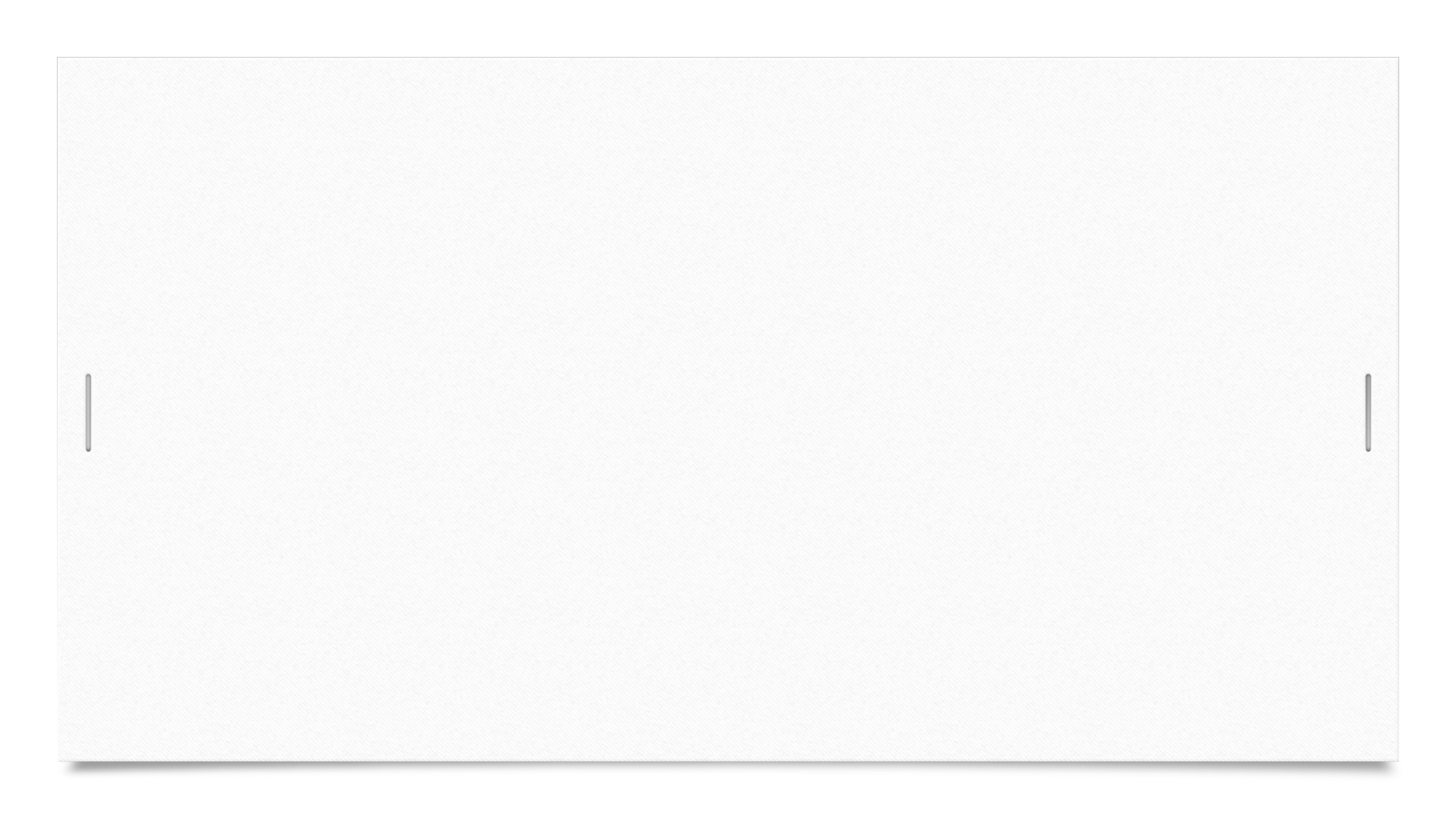 EL BINGO
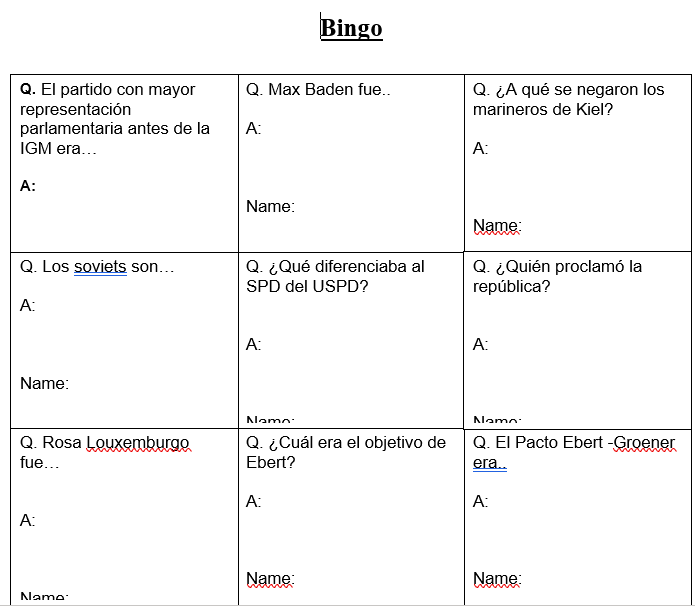 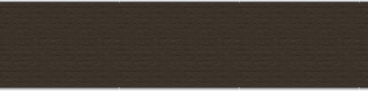 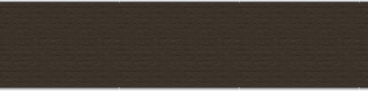 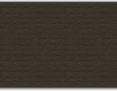 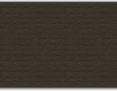 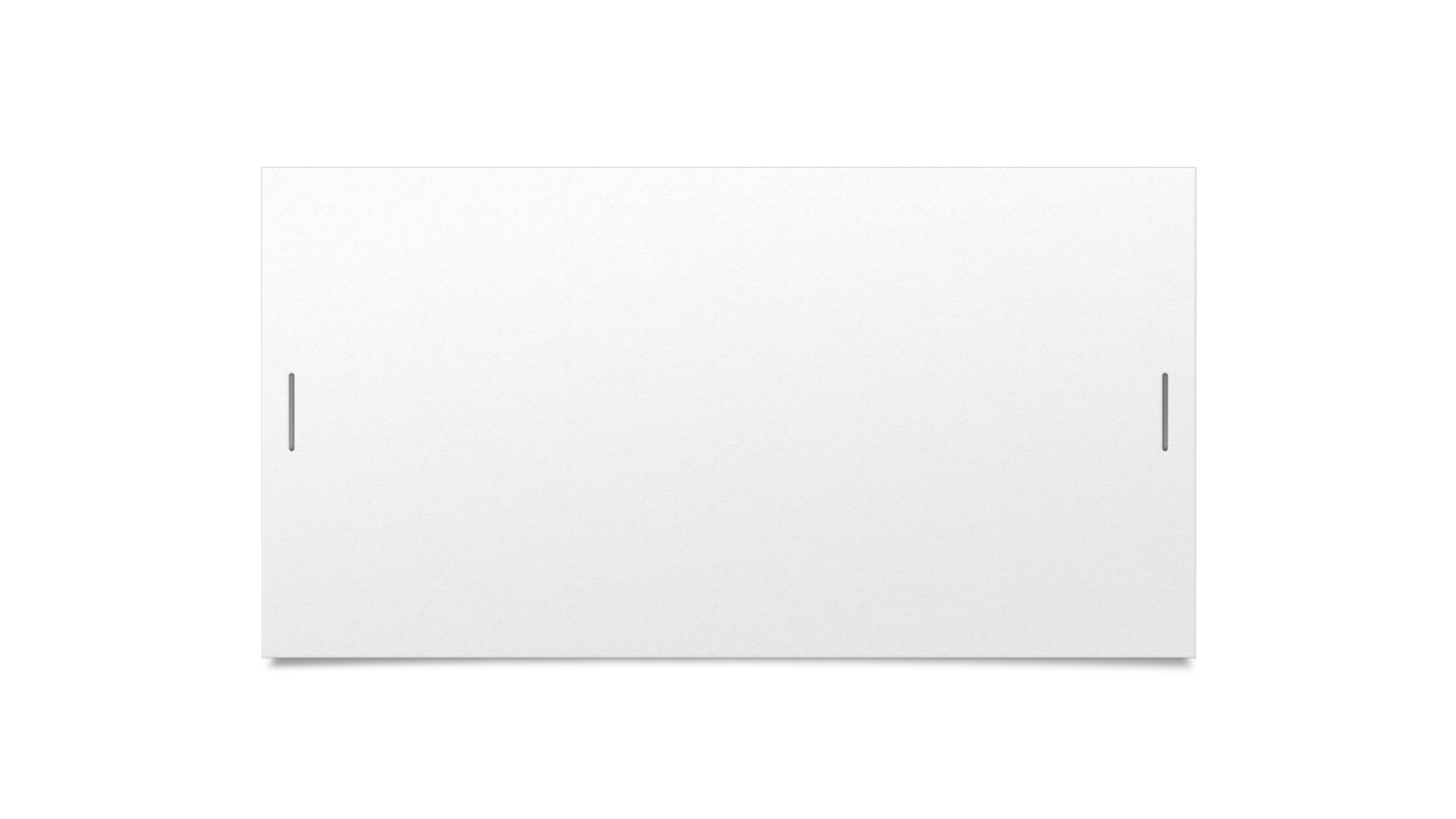 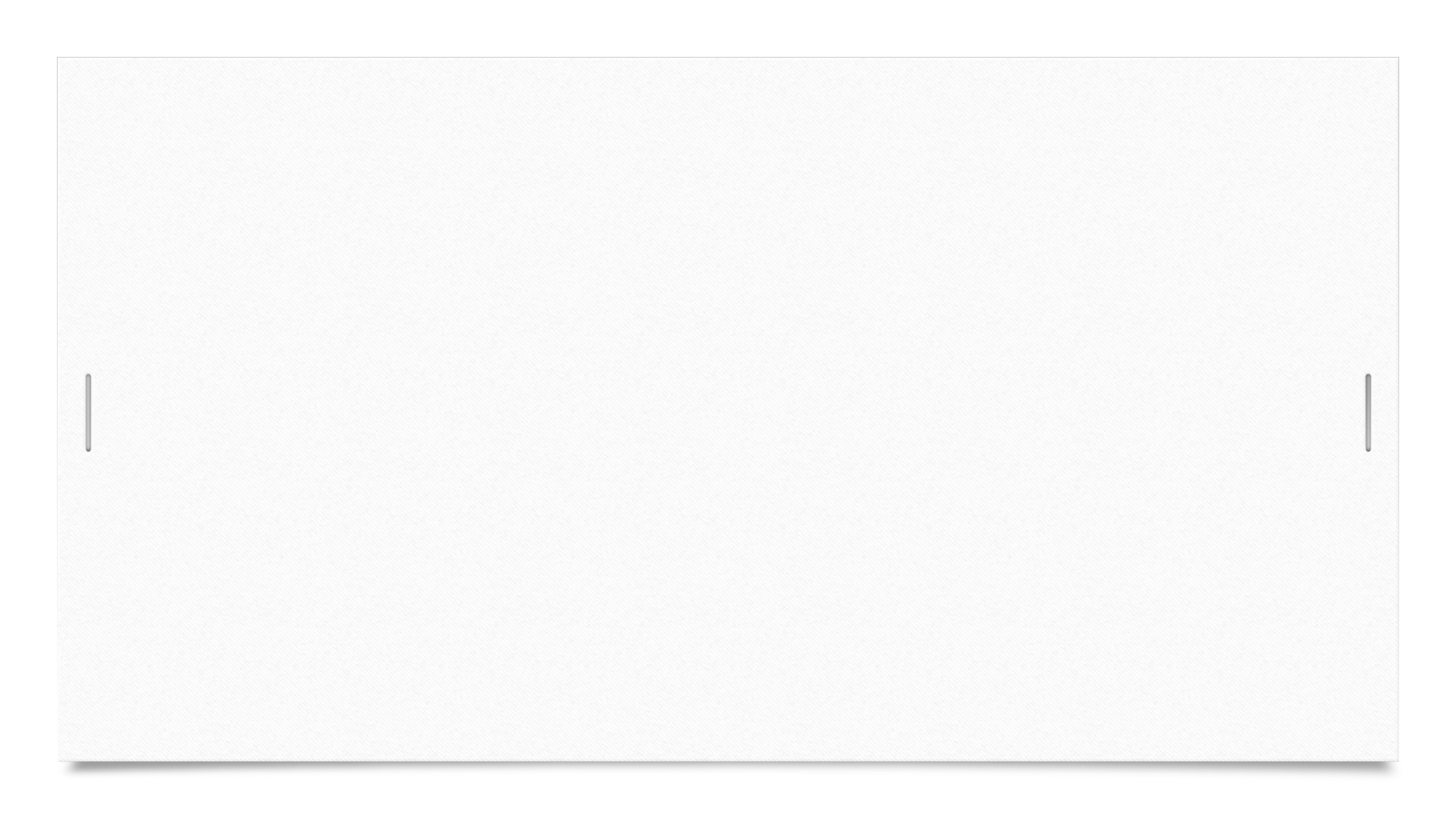 CARRERA DE RELEVOS
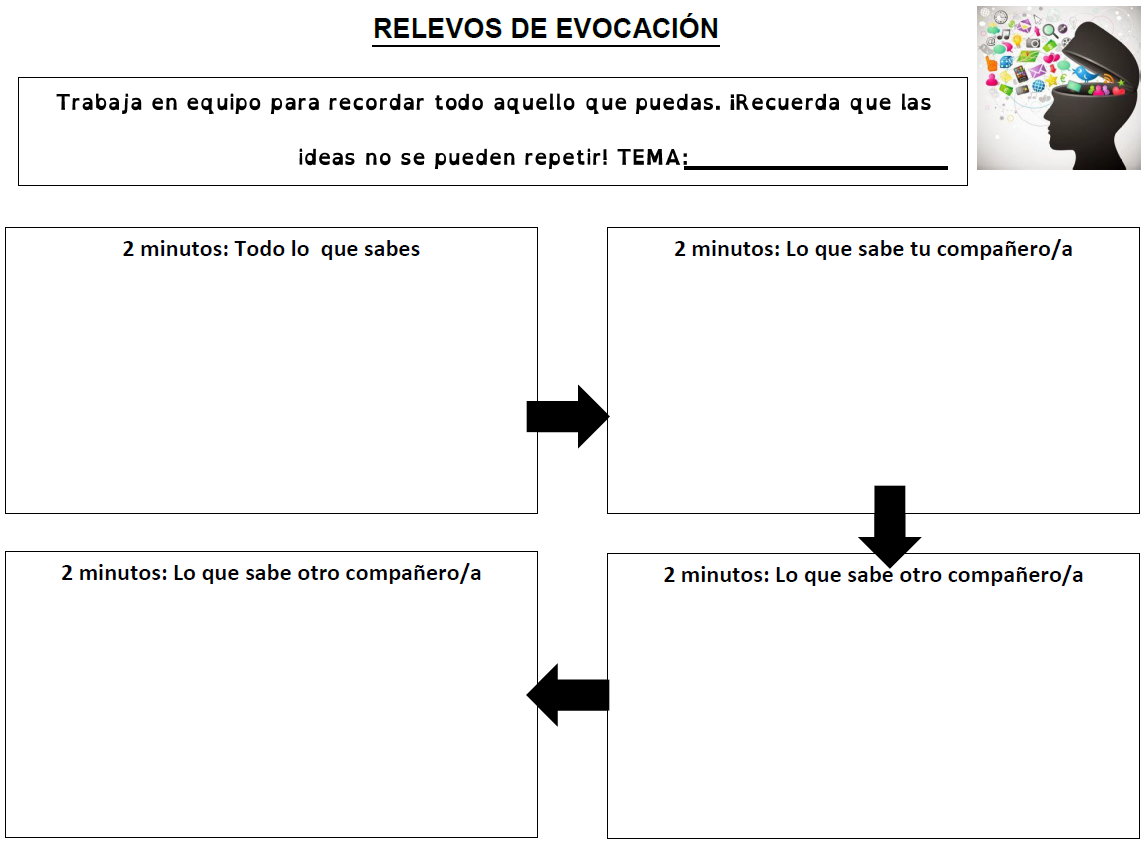 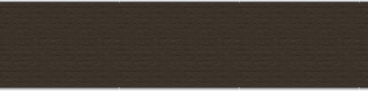 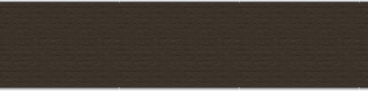 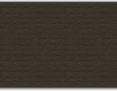 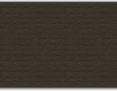 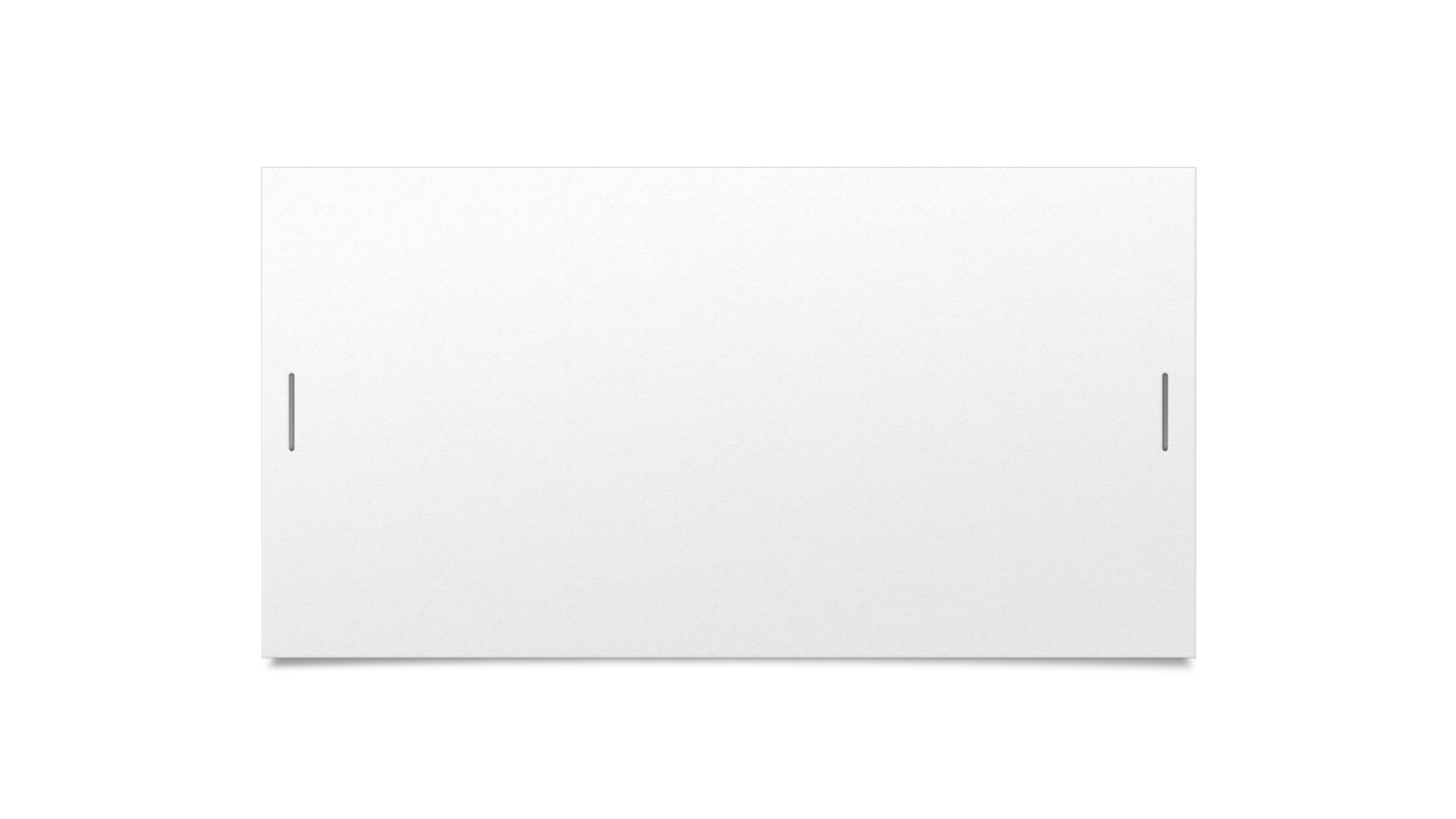 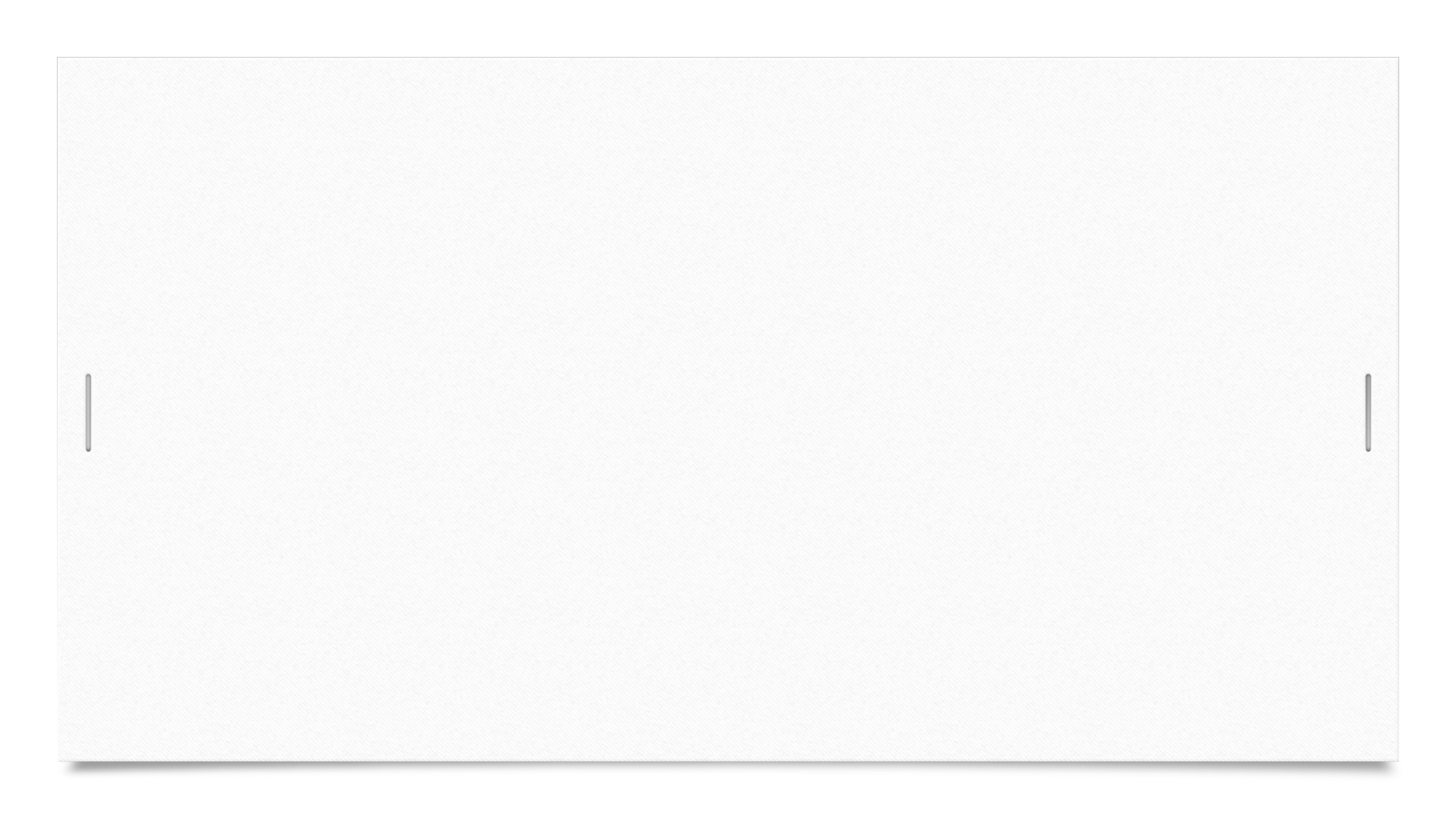 CUADRÍCULA DE EVOCACIÓN
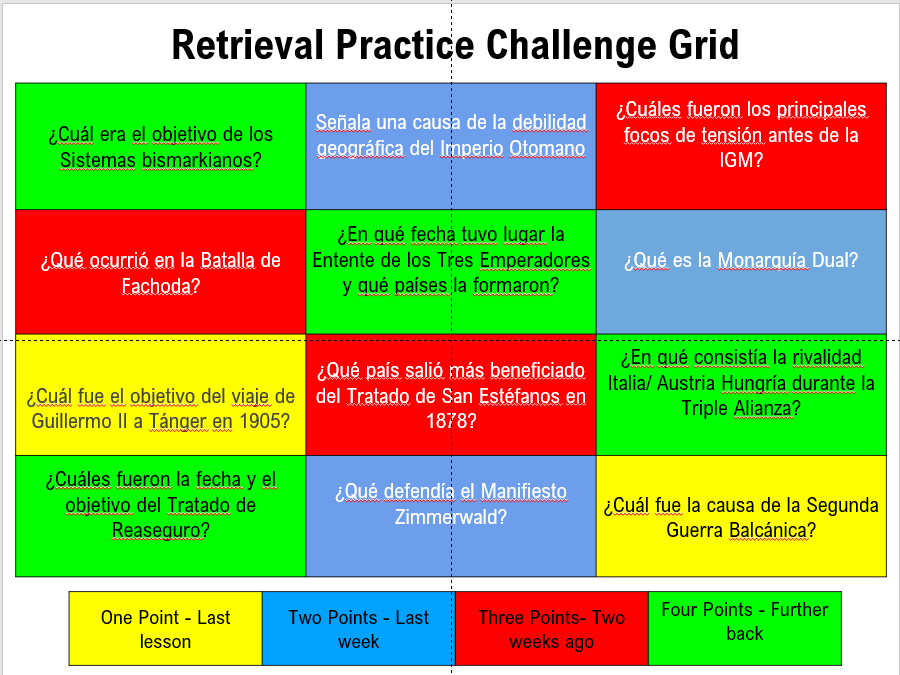 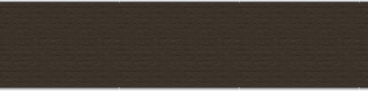 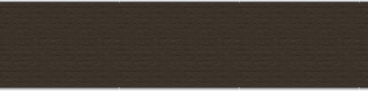 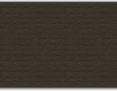 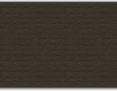 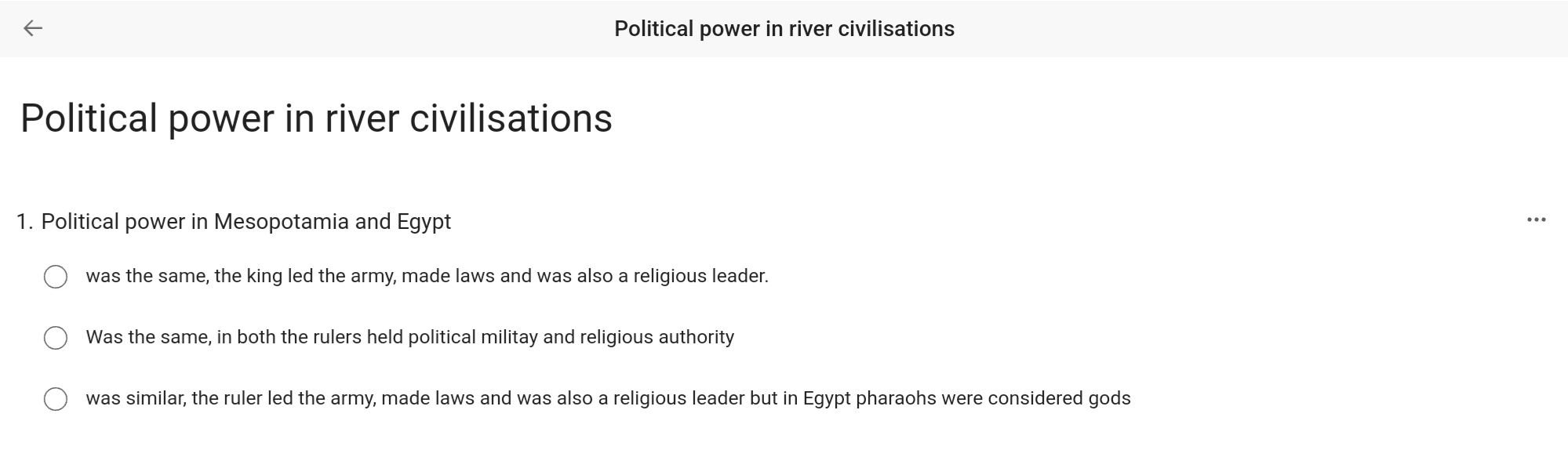 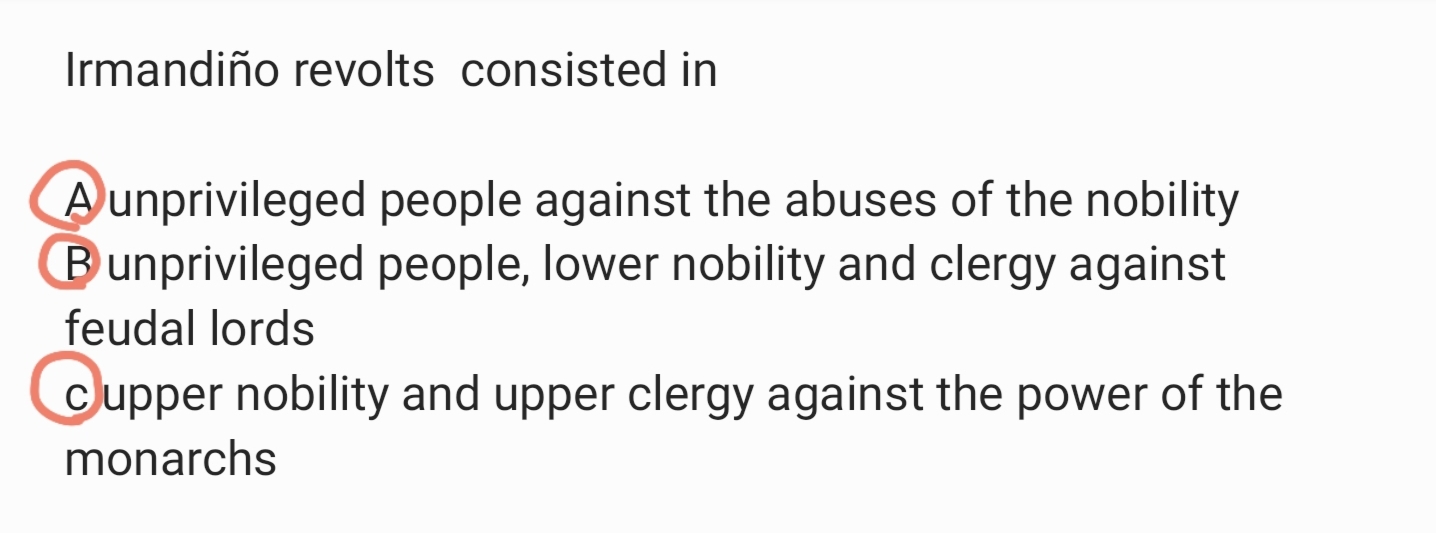 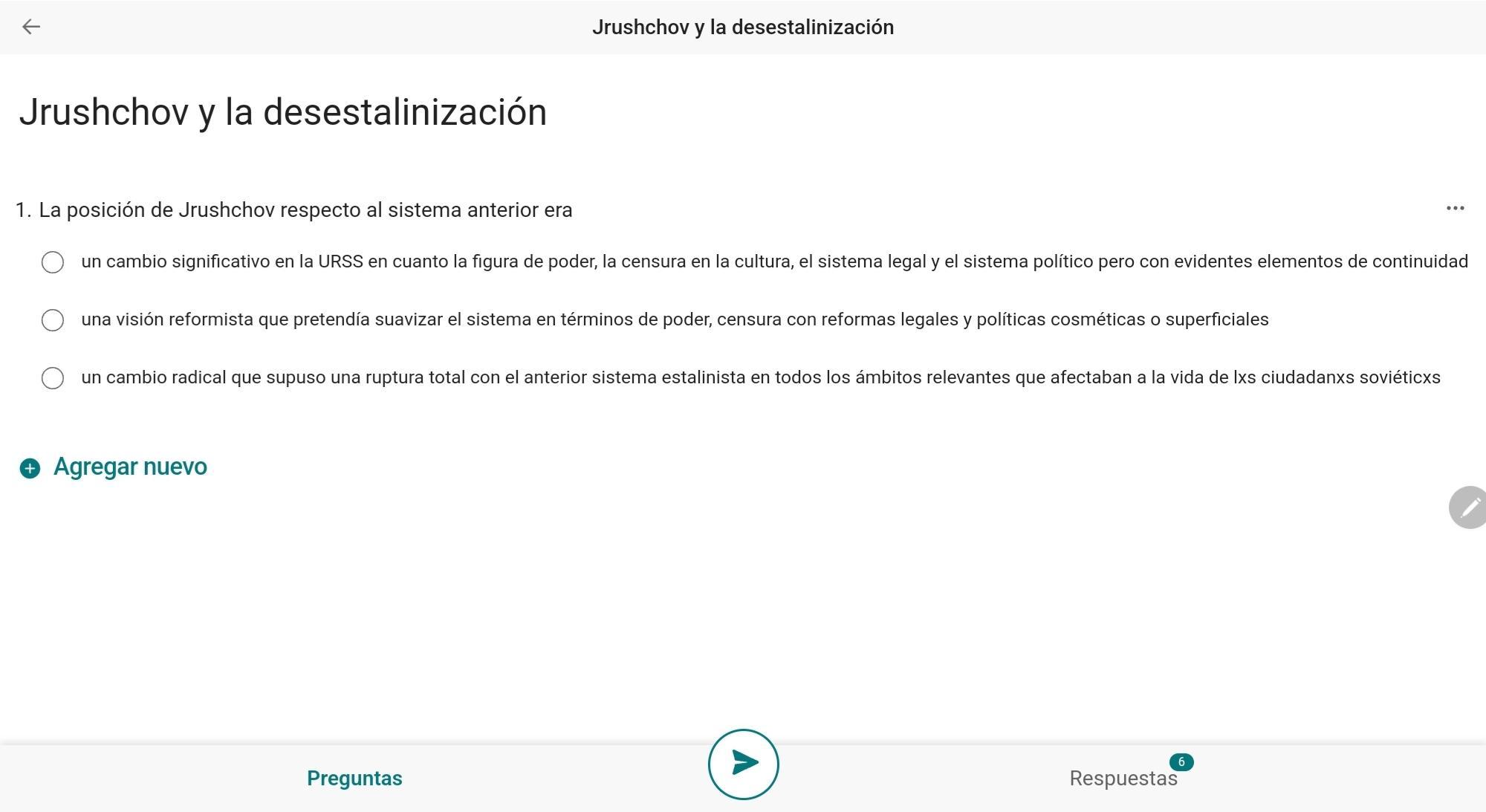 PRIMERA VALORACIÓN
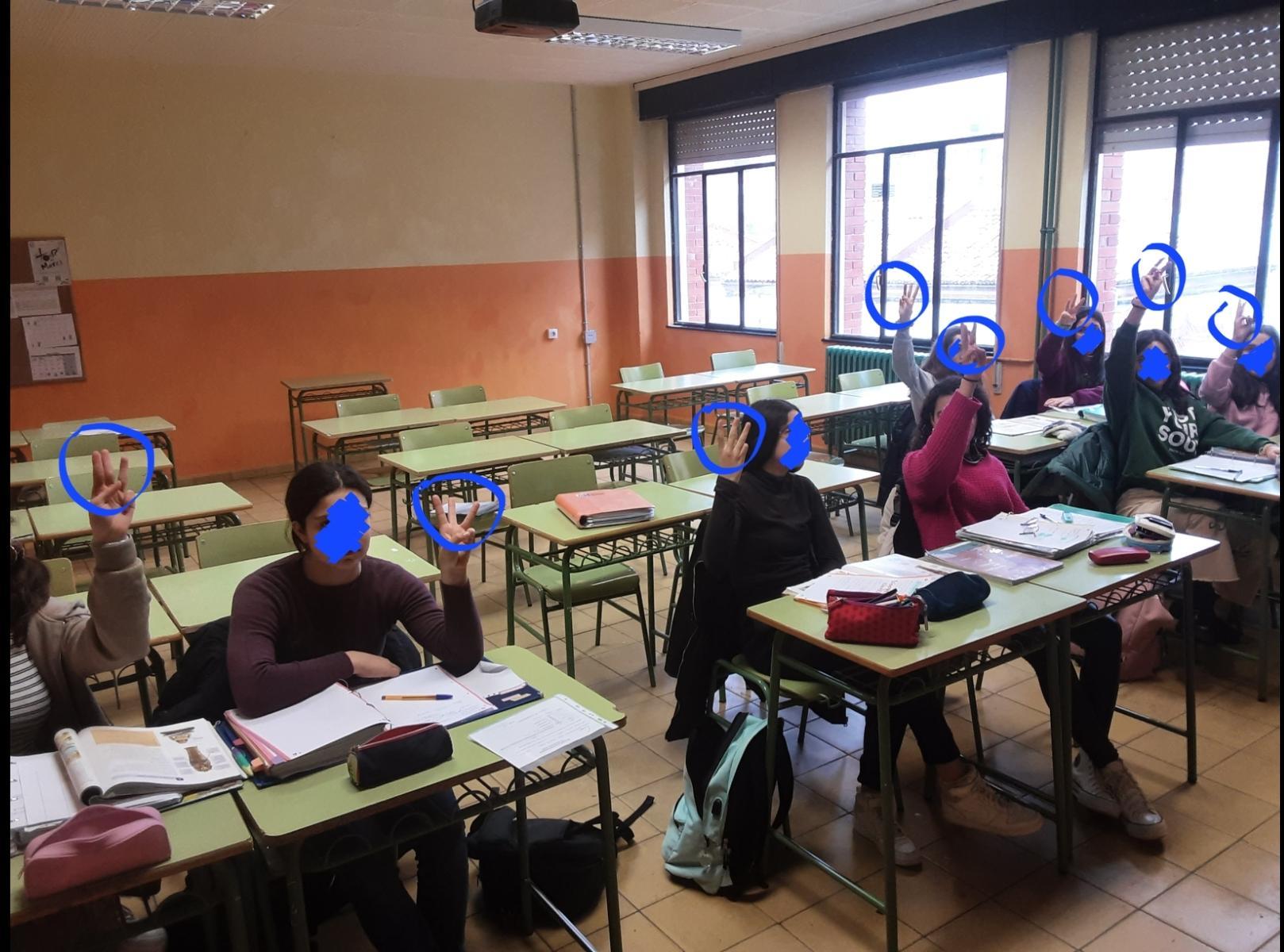 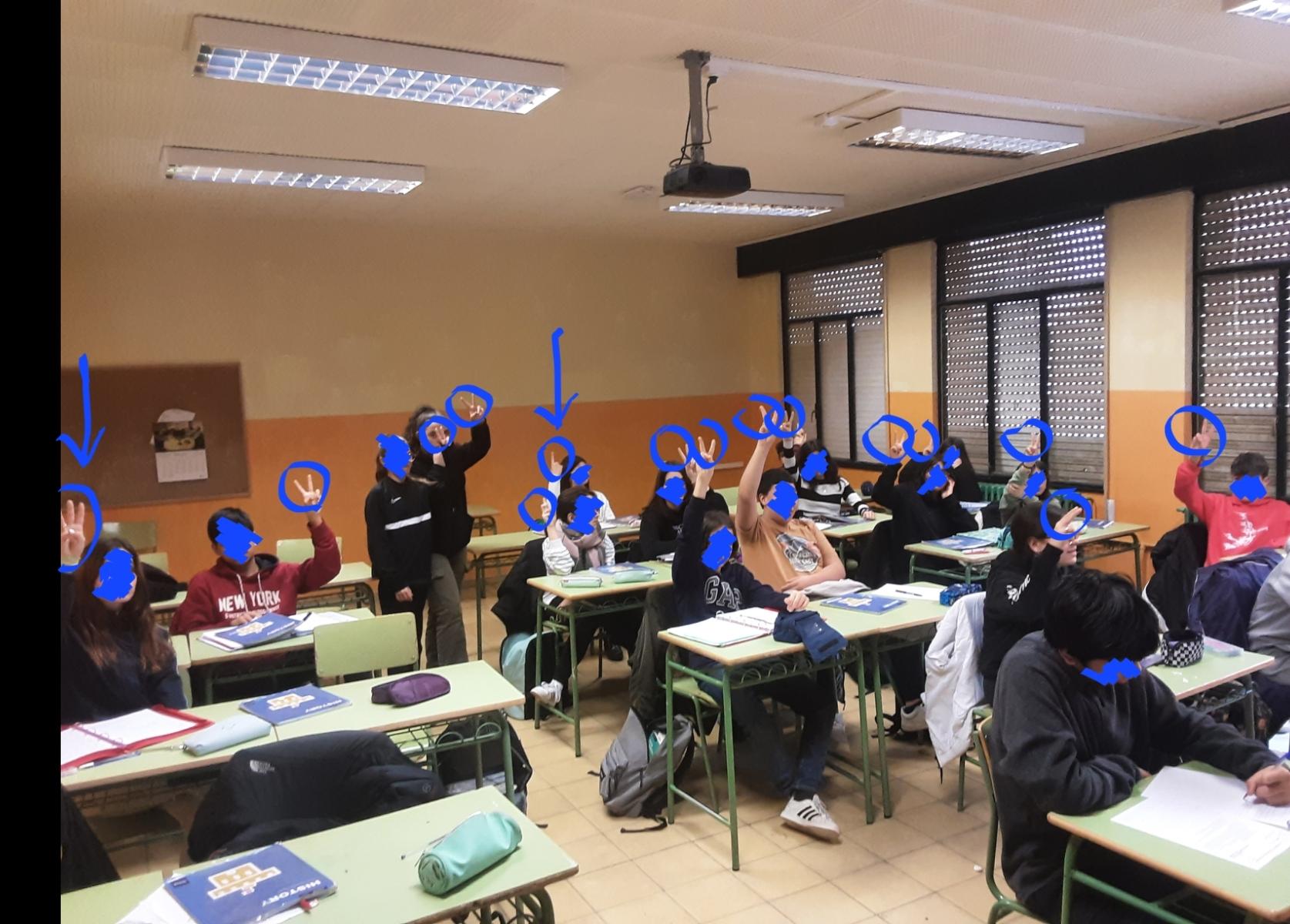 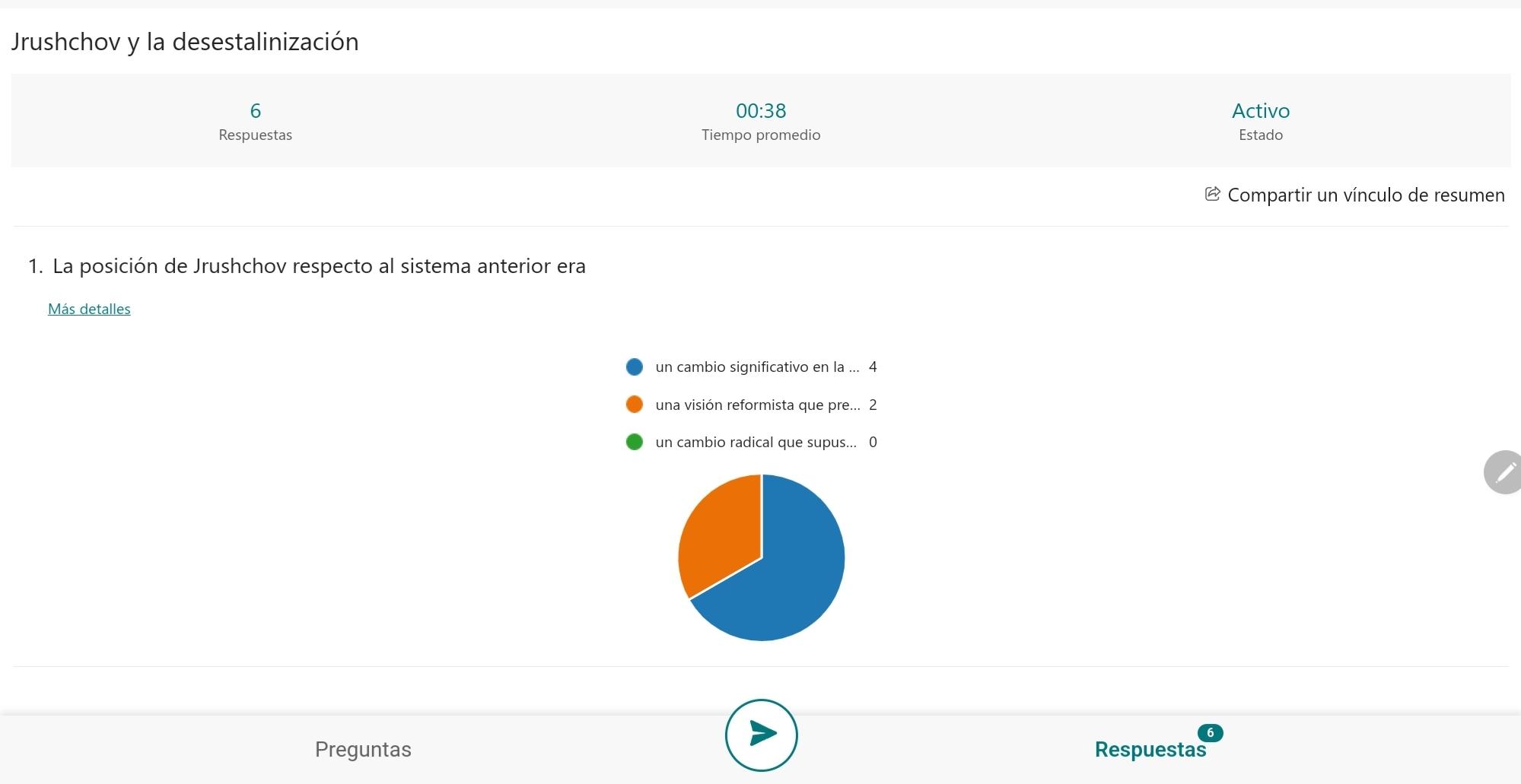